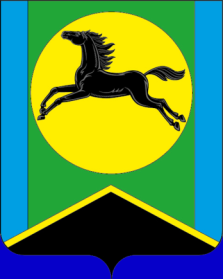 Бюджет для граждан 2015
Доходы бюджета
Доходы бюджета
854,04 тыс. рублей
9433,12 тыс. рублей
Исполнение расходов бюджета Новоенисейского сельсовета 
 в 2015 году
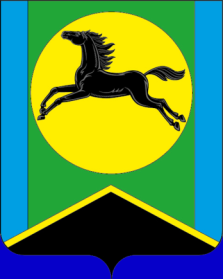 Спасибо за внимание!!!